ΝΟΣΗΛΕΥΤΙΚΗ ΦΡΟΝΤΙΔΑ ΑΡΡΩΣΤΟΥ ΜΕ ΠΡΟΒΛΗΜΑΤΑ ΠΕΠΤΙΚΟΥ ΣΥΣΤΗΜΑΤΟΣ
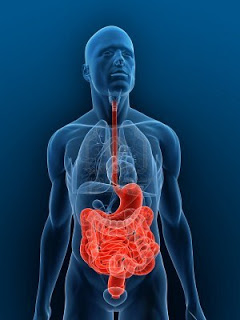 ΕΙΛΕΟΣΤΟΜΙΑ - ΚΟΛΟΣΤΟΜΙΑ
ΤΟ ΠΕΠΤΙΚΟ ΣΥΣΤΗΜΑ ΑΠΟΤΕΛΕΙΤΑΙ
Στοματική κοιλότητα
Φάρυγγας
Οισοφάγος
Στομάχι
Λεπτό έντερο
Παχύ έντερο
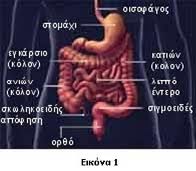 Στομία
Ο όρος «στομία» χρησιμοποιείται , για να δηλώσει τη δημιουργία ενός ανοίγματος (στομίου) προσωρινού ή μόνιμου, μεταξύ κοίλου οργάνου και του δέρματος ή μεταξύ δύο κοίλων οργάνων. π.χ.γαστρονηστιδοστομία
Στομία ή παρά φύση έδρα
Στομία ή παρά φύση έδρα ονομάζεται το τεχνητό στόμιο σε κάποιο σημείο του λεπτού ή παχέος εντέρου, το οποίο εξωτερικεύεται χειρουργικά στην επιφάνεια του δέρματος μέσω του κοιλιακού τοιχώματος. Με τον τρόπο αυτό διακόπτεται η προώθηση του περιεχομένου του εντέρου στον αυλό του εντέρου, το οποίο τελικά αποβάλλεται από το στόμιο.
Στομία ή παρά φύση έδρα
Αν η παρά φύση έδρα γίνει στο λεπτό έντερο, ονομάζεται ειλεοστομία.

 Αν γίνει στο παχύ έντερο, ονομάζεται κολοστομία και αντίστοιχα με το τμήμα του παχέος εντέρου: ανιούσα, εγκαρσιοστομία, κατιούσα, κολοστομία
ΕΙΔΗ ΣΤΟΜΙΩΝ ΤΟΥ ΠΕΠΤΙΚΟΥ              ΣΥΣΤΗΜΑΤΟΣ
Οισοφαγοστομία                   σπάνια
Γαστροστομία                    τεχνητή διατροφή
Νηστιδοστομία                  τεχνητή διατροφή
Ειλεοστομία
Κολοστομία
Η ειλεοστομία
Eνδείκνυται σε ελκώδη κολίτιδα και σε πολλαπλά καρκινώματα του παχέος εντέρου, όπου δεν μπορεί να γίνει ειλεο-ορθική αναστόμωση και είναι μόνιμη. Η κένωση είναι συνεχής, μαλακή και υδαρής. Το περιεχόμενο είναι δύσοσμο και λόγω της ύπαρξης εντερικών ενζύμων μπορεί να προκληθούν δερματίτιδες γύρω από το στόμιο. Απαιτείται η χρήση ειδικών σάκων για τη συλλογή του περιεχομένου, όπως, επίσης, και η ιδιαίτερη φροντίδα της στομίας.
Η κολοστομία
Eνδείκνυται σε φλεγμονώδεις παθήσεις του παχέος εντέρου και είναι, συνήθως, προσωρινή και σε καρκίνο του κατώτερου παχέος εντέρου, όπου είναι μόνιμη. Όπως και στην ειλεοστομία, δεν υπάρχει σφιγκτήρας και η αποβολή κοπράνων δεν ελέγχεται από τη θέληση του ατόμου. Όσο ψηλότερα γίνεται, τόσο πιο μαλακή και ημυδαρής είναι η κένωση, ενώ η δυσοσμία παραμένει. Απαιτείται και πάλι η χρήση ειδικών σάκων κολοστομίας
ΕΙΛΕΟΣΤΟΜΙΑ
Tεχνητό στόμιο που
δημιουργείται στην έλικα
του τελικού ειλεού και
εξωτερικεύεται δεξιά και
κάτω του ομφαλού
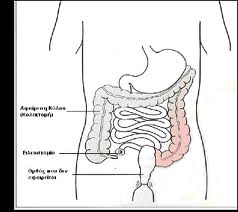 ΣΚΟΠΟΣ             ΕΝΔΕΙΞΕΙΣ
H αποβολή του
   περιεχομένου του
   εντέρου
Ελκώδη κολίτιδα 
Πολλαπλά καρκινώματα του παχέος εντέρου
οικογενή πολυποδίαση
συγγενείς ανωμαλίες ή τραύμα..
ΚΟΛΟΣΤΟΜΙΑ
Tεχνητό στόμιο σε κάποιο σημείο του παχέος εντέρου, το οποίο εξωτερικεύεται διά του κοιλιακού τοιχώματος στο δέρμα
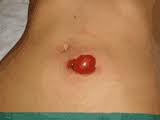 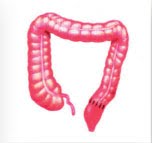 ΣΚΟΠΟΣ                 ΕΝΔΕΙΞΕΙΣ
Τελικό αποτέλεσμα της αφαίρεσης το εντέρου,  για θεραπεία καρκίνου του ορθού.
Παρηγορητικά σε ανεγχείρητο Ca εντέρου.
Παροδικά για αλλαγή της διεύθυνσης κίνησης των κοπρανωδών μαζών κατά τη διάρκεια ακτινοθεραπείας
Παροδικό μέτρο για την προστασία αναστόμωσης ή για την επούλωση φλεγμαίνοντος εντέρου.
Κολίτιδα
Καρκίνος του παχέος εντέρου
ΤΥΠΟΙ ΚΟΛΟΣΤΟΜΙΑΣ
ΝΑ ΘΥΜΑΜΑΙ !!!
Tόσο η ειλεοστομία όσο και η κολοστομία μπορεί να είναι μόνιμη ή προσωρινή.
     
    Αυτό εξαρτάται από την ένδειξη που μας οδήγησε στην κατασκευή της στομίας
ΔΕΝ ΞΕΧΝΩ!!!
Τόσο η κολοστομία όσο και η ειλεοστομία δεν διαθέτουν σφιγκτήρα γι΄αυτό η αποβολή των κοπράνων γίνεται χωρίς τη θέληση του ατόμου
ΠΡΟΕΓΧΕΙΡΗΤΙΚΗ ΦΡΟΝΤΙΔΑ
Α. ΨΥΧΟΛΟΓΙΚΗ ΤΟΝΩΣΗ
Β. ΣΩΜΑΤΙΚΗ ΤΟΝΩΣΗ
ΨΥΧΟΛΟΓΙΚΗ ΤΟΝΩΣΗ
Ενημέρωση του αρρώστου για το είδος της επέμβασης και το αποτέλεσμα της
Ενθάρρυνση του αρρώστου να εκφράσει τους φόβους και τις ανησυχίες του
Τον φέρνουμε σε επαφή με άλλο άρρωστο που έχει υποστεί την ίδια επέμβαση
ΣΩΜΑΤΙΚΗ ΤΟΝΩΣΗ
Δίαιτα με τροφές χωρίς υπόλειμμα για 4 ημέρες

Χορήγηση αντιβιοτικού ή αντισηπτικού του εντέρου για 3-5 ημέρες πριν

Καθαρτικός υποκλυσμός

Ρινογαστρική διασωλήνωση το πρωί της επέμβασης
ΜΕΤΕΓΧΕΙΡΗΤΙΚΗ ΦΡΟΝΤΙΔΑ
Συνεχής παρακολούθηση Ζ.Σ.
Διατήρηση ισοζυγίου ηλεκτρολυτών 
Μέτρα για πρόληψη επιπλοκών
Παρακολούθηση αποβαλλόμενων υγρών ως προς τη σύσταση, το ποσό ή την οσμή
Ενίσχυση του αρρώστου για αυτοεξυπηρέτηση
Διδασκαλία φροντίδας του στομίου
Διδασκαλία άμεσου περιβάλλοντος
ΠΡΟΣΟΧΗ!
Οι πρώτες αλλαγές γίνονται με άσηπτες διαδικασίες από το γιατρό

Η κατάλληλη ώρα είναι μισή ώρα πριν το φαγητό
ΧΡΗΣΗ ΣΑΚΩΝ ΜΕ ΒΑΣΗ
ΧΡΗΣΗ ΣΑΚΩΝ ΜΕ ΒΑΣΗ
Διάφορα υλικά για την περιποίηση των στομίων
ΧΡΗΣΗ ΣΑΚΩΝ ΜΕ ΔΑΚΤΥΛΙΟ ΑΠΟ ΡΗΤΙΝΗ    ΚΑΡΑΓΙΑ ΚΑΙ ΦΙΛΤΡΟ ΔΙΑΦΥΓΗΣ ΑΕΡΙΩΝ
Ο δακτύλιος από ρητίνη καράγια είναι μαλακός και εύκαμπτος. Αν χρειαστεί, μπορείτε να τον πλάσετε με τα δάκτυλά σας, για να πετύχετε μια στεγανή και τέλεια εφαρμογή γύρω από το στόμιο.

Η ρητίνη καράγια είναι φυσική ουσία, που σιγά – σιγά διαλύεται καθώς προστατεύει την περιοχή γύρω από το στόμιο.
ΧΡΗΣΗ ΣΑΚΩΝ ΜΕ ΔΑΚΤΥΛΙΟ ΑΠΟ ΡΗΤΙΝΗ     ΚΑΡΑΓΙΑ ΚΑΙ ΦΙΛΤΡΟ ΔΙΑΦΥΓΗΣ ΑΕΡΙΩΝ
ΝΟΣΗΛΕΥΤΙΚΑ ΠΡΟΒΛΗΜΑΤΑ ΕΙΛΕΟΣΤΟΜΙΑΣ - ΚΟΛΟΣΤΟΜΙΑΣ
Συνεχής αποβολή του περιεχομένου του εντέρου
Δερματίτιδα γύρω από το στόμιο
Πιθανή διαταραχή του ύδατος και των ηλεκτρολυτών
Απώλεια βάρους
Αγχος – ανησυχία
Τραύμα – μόλυνση
κακοσμία
α. Τεχνική νοσηλευτικής φροντίδας ειλεοστομίας – κολοστομίας(1/1)
Υλικά που απαιτούνται: Σε τροχήλατο αλλαγής ή σε δίσκο νοσηλείας, πρέπει να είναι συγκεντρωμένα όλα τα παρακάτω υλικά, που θα χρησιμοποιηθούν κατά τη διάρκεια της τοπικής φροντίδας της στομίας

-Γάντια αποστειρωμένα
- Σάκος και βάση της στομίας, κατάλληλου μεγέθους και τύπου. Οι σάκοι ειλεοστομίας διαφέρουν από αυτούς της κολοστομίας.
α. Τεχνική νοσηλευτικής φροντίδας ειλεοστομίας – κολοστομίας(1/2)
- Set αλλαγής (λαβίδες, γάζες, τολύπια).
 - Νεφροειδές μιας χρήσης.
 - Χαρτοβάμβακο.
 - Χαρτοσακούλα για τα άχρηστα.
 - Πλαστική σακούλα για το σάκο που αφαιρείται. 
- Τετράγωνο με αδιάβροχο.
- Ειδικό σαπούνι, για την καθαριότητα του δέρματος (γλυκερίνης)
α. Τεχνική νοσηλευτικής φροντίδας ειλεοστομίας – κολοστομίας(1/3)
- Ειδική κρέμα για περιποίηση δέρματος 
- Ειδική σκόνη για εξουδετέρωση κακοσμίας, που τοποθετείται στο νέο σάκο πριν την εφαρμογή.
 - Φυσιολογικός ορός.
 - Αντισηπτικό (διάλυμα ιωδίου).
 - Δοχείο με χλιαρό νερό.
 - Παραβάν.
α. Τεχνική νοσηλευτικής φροντίδας ειλεοστομίας – κολοστομίας(1/4)
Διαδικασία: Εφόσον έχετε λάβει υπόψη τα παραπάνω, μπορείτε να προχωρήσετε στο καθαυτό τεχνικό στάδιο, όπως προτείνεται στη συνέχεια: 

⟹ Τοποθετήστε τον άρρωστο σε κατάλληλη και αναπαυτική θέση, ύπτια, με μικρή κλίση στο πλάγιο του στομίου ή ημικαθιστή. 
⟹ Αναδιπλώστε τα κλινοσκεπάσματα ως την ηβική περιοχή.
α. Τεχνική νοσηλευτικής φροντίδας ειλεοστομίας – κολοστομίας(1/5)
⟹ Αποκαλύψτε την περιοχή του στομίου, απομακρύνοντας τις πυζάμες.
 ⟹ Τοποθετήστε το τετράγωνο αδιάβροχο κάτω από την περιοχή της στομίας, για να μη λερώσετε τα σεντόνια ή τις πυζάμες. 
⟹ Η χαρτοσακούλα για τη συλλογή των άχρηστων πρέπει να είναι δίπλα σας, ανοιχτή στο κάτω μέρος του κρεβατιού.
α. Τεχνική νοσηλευτικής φροντίδας ειλεοστομίας – κολοστομίας(1/6)
⟹ Τοποθετήστε το νεφροειδές, με φύλλα χαρτοβάμβακα στο εσωτερικό του, κάτω από το στόμιο και σε επαφή με τα κοιλιακά τοιχώματα. 
⟹ Αν ο άρρωστος φορά ζώνη, χαλαρώστε τη.
⟹ Πλύνετε τα χέρια σας και μετακινήστε το τροχήλατο δίπλα στο κρεβάτι.
 ⟹ Φορέστε γάντια.
α. Τεχνική νοσηλευτικής φροντίδας ειλεοστομίας – κολοστομίας(1/7)
⟹ Ενισχύστε τον άρρωστο να παρακολουθεί τις κινήσεις σας, για να μαθαίνει τη διαδικασία.
 ⟹ Αφαιρέστε το σάκο και απορρίψτε τον στην πλαστική σακούλα. Καλό είναι ν’ απομακρυνθεί αμέσως από το θάλαμο. Σημειώστε τον όγκο και το χαρακτήρα του περιεχομένου.
 ⟹ Αν υπάρχει βάση, ξεκολλήστε την προσεκτικά
α. Τεχνική νοσηλευτικής φροντίδας ειλεοστομίας – κολοστομίας(1/8)
⟹ Καλύψτε το στόμιο με γάζα, για απορρόφηση απεκκριμάτων, όση ώρα εργάζεστε.
 ⟹ Καθαρίστε με ουδέτερο σαπούνι και νερό, το δέρμα γύρω από το στόμιο, χωρίς εντριβή και στεγνώστε το. Ελέγξτε το χρώμα και την κατάστασή του.
 ⟹ Αν υπάρχουν υπολείμματα κόλλας, αφαιρέστε τα με στεγνή γάζα και, αν δεν αφαιρούνται, χρησιμοποιήστε το ειδικό σαπούνι για τον καθαρισμό του δέρματος
α. Τεχνική νοσηλευτικής φροντίδας ειλεοστομίας – κολοστομίας(1/9)
⟹ Καθαρίστε την περιοχή του στομίου, χρησιμοποιώντας λαβίδα με τολύπιο εμποτισμένο σε φυσιολογικό ορό
⟹ Επαναλάβετε τον καθαρισμό του στομίου, όσες φορές χρειαστεί, με κινήσεις κυκλικές από το κέντρο προς την περιφέρεια.
 ⟹ Ελέγξτε το στόμιο, το δέρμα γύρω από αυτό και ετοιμάστε τη νέα βάση με τον κατάλληλο τύπο σάκου. Η διάμετρος της βάσης και του σάκου πρέπει να είναι μεγαλύτερη απ’ αυτή του στομίου.
α. Τεχνική νοσηλευτικής φροντίδας ειλεοστομίας – κολοστομίας(1/10)
⟹ Εφόσον όλη η περιοχή είναι στεγνή, επικολλήστε τη βάση και εφαρμόστε σ’ αυτή το σάκο. Η βάση πρέπει να τοποθετείται κατά τέτοιο τρόπο, ώστε να μη δημιουργούνται πτυχές στο δέρμα και υπάρχει κίνδυνος διαρροής. Αν υπάρχει ζώνη, την τοποθετείτε όπως ήταν πριν. 
⟹ Αφήστε τον άρρωστο καθαρό σε αναπαυτική θέση.
α. Τεχνική νοσηλευτικής φροντίδας ειλεοστομίας – κολοστομίας(1/11)
⟹ Συγκεντρώστε και απομακρύνετε όλα τα χρησιμοποιηθέντα αντικείμενα. Υλικά μιας χρήσης απορρίπτονται, υλικά πολλαπλής χρήσης πλένονται, απολυμαίνονται και στέλνονται για αποστείρωση. 
⟹ Αφαιρέστε τα γάντια που χρησιμοποιήσατε και απομακρύνετε το τροχήλατο από το δωμάτιο. Αερίστε το δωμάτιο
α. Τεχνική νοσηλευτικής φροντίδας ειλεοστομίας – κολοστομίας(1/12)
⟹ Αναφέρετε στην προϊσταμένη του τμήματος το τέλος των εργασιών, όπως και τις παρατηρήσεις σας για την εμφάνιση αίματος, πύου, δερματίτιδας.
 ⟹ Πλύνετε τα χέρια σας.
Παρατηρήσεις
1. Αν χρησιμοποιείται αυτοκόλλητος σάκος χωρίς βάση, ακολουθείται η ίδια διαδικασία σε μία φάση. Αφού έχετε επιλέξει την κατάλληλη διάμετρο, κολλήστε το σάκο από το κάτω μέρος αρχικά, στη συνέχεια από τα δύο πλάγια και τέλος στο επάνω μέρος, τεντώνοντας ταυτόχρονα το δέρμα. 
2. Εφαρμόστε το σάκο κατακόρυφα, σε άρρωστο που περπατά, και ελαφρά πλάγια, σε κλινήρη άρρωστο.
ΠΛΥΣΗ – ΥΠΟΚΛΥΣΜΟΣ ΚΟΛΟΣΤΟΜΙΑΣ
Καθαρισμός του περιφερικού τμήματος του εντέρου
Η κένωση του εντέρου από κόπρανα, αέρια, βλέννη
Η άσκηση του εντέρου για να επανέλθει στην φυσιολογική του λειτουργία και να έχει τακτική κένωση
ΣΥΣΤΗΜΑ ΥΠΟΚΛΥΣΜΟΥ
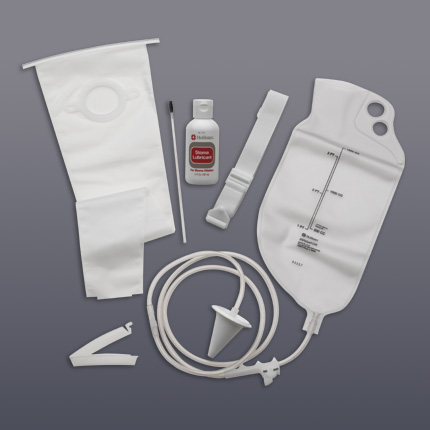 ΤΥΠΟΙ ΔΙΑΛΥΜΑΤΩΝ ΥΠΟΚΛΥΣΜΟΥ
Σαπουνάδα
Χαμομήλι
Λάδι
Παραφινέλαιο
Φυσιολογικός ορός
Fleet enema
Υποκλυσμός ΔΕΝ γίνεται σε :
Κολοστομία ανιόντος κόλου

Ειλεοστομία
β. Πλύση - Υποκλυσμός κολοστομίας(1/1)
Υλικά που απαιτούνται:
 Τροχήλατο αλλαγής ή δίσκος νοσηλείας, πάνω στον οποίο τοποθετούνται:
 - Διάλυμα πλύσης, σύμφωνα με την ιατρική οδηγία (φυσιολογικός ορός, χαμομήλι, παραφινέλαιο θ: 37-38° C, όγκος: 250-500 cc). 
- Ιριγκατέρ ή fleet-enema ή set πλύσης κολοστομίας. 
- Καθετήρες ορθού απλοί ή με ενσωματωμένο κώνο
β. Πλύση - Υποκλυσμός κολοστομίας(1/2)
- Γάντια, νεφροειδή, χαρτοβάμβακο, χαρτοσακούλα, πλαστική σακούλα.
 - Βαζελίνη.
 - Τετράγωνο με αδιάβροχο.
 - Set αλλαγής (λαβίδα, γάζες, τολύπια).
 - Σάκος κολοστομίας και τα υπόλοιπα υλικά περιποίησης της στομίας.
 - Παραβάν, στατό ορού.
β. Πλύση - Υποκλυσμός κολοστομίας(1/3)
Διαδικασία: 
⟹ Εξασφαλίστε τη συνεργασία του αρρώστου, έχοντας υπόψη τα τρία στοιχεία: χρόνος, ενημέρωση, απομάκρυνση επισκεπτών, όπως έχει ήδη αναφερθεί και προχωρήστε στην τεχνική. 
⟹ Τοποθετήστε τον άρρωστο στην κατάλληλη θέση: ελαφρά πλάγια προς την πλευρά που θα γίνει η πλύση, με υποστηριγμένη την πλάτη σε μαξιλάρι ή καθιστική θέση.
β. Πλύση - Υποκλυσμός κολοστομίας(1/4)
⟹ Αναδιπλώστε τα κλινοσκεπάσματα και αποκαλύψτε την περιοχή του στομίου, με απομάκρυνση της πυτζάμας. Αφαιρέστε τη ζώνη, αν υπάρχει. 
⟹ Τοποθετήστε το τετράγωνο με το αδιάβροχο, κάτω από την περιοχή του στομίου
⟹ Τοποθετήστε νεφροειδές με φύλλα χαρτοβάμβακα στο εσωτερικό του, σ’ επαφή με τα κοιλιακά τοιχώματα, κάτω από το στόμιο. Έχετε δίπλα σας τη χαρτοσακούλα και την πλαστική σακούλα.
β. Πλύση - Υποκλυσμός κολοστομίας(1/5)
⟹ Πλύνετε τα χέρια σας και μετακινήστε το τροχήλατο δίπλα σας.
⟹ Φορέστε γάντια, αφαιρέστε το σάκο, αν είναι αυτοκόλλητος, και, αν όχι, αφαιρέστε το σάκο, απορρίψτε τον στην πλαστική σακούλα και απομακρύνετέ τον από το δωμάτιο. Αφαιρέστε και τη βάση.
 ⟹ Κάνετε καθαριότητα δέρματος και στομίου, όταν έχει αφαιρεθεί. 
⟹ Αλλάξτε γάντια, αν χρειάζεται.
β. Πλύση - Υποκλυσμός κολοστομίας(1/6)
⟹ Τοποθετήστε το διάλυμα πλύσης στο δοχείο πλύσης ή ετοιμάστε το fleet-enema. ⟹ Κρεμάστε το δοχείο στο στατό, σε ύψος 40 cm από το επίπεδο της στομίας, για να εξασφαλίσετε χαμηλή πίεση ροής του διαλύματός σας. Έχετε κλειστή τη στρόφιγγα. ⟹ Ανοίξτε τη συσκευασία του καθετήρα από το πάνω μέρος, για να συνδέσετε το μπεκ του καθετήρα με τη στρόφιγγα της συσκευής πλύσης.
β. Πλύση - Υποκλυσμός κολοστομίας(1/7)
⟹ Επαλείψτε το άκρο του καθετήρα με βαζελίνη, ανοίξτε τη στρόφιγγα και αφήστε να πέσει ποσότητα υγρού στο νεφροειδές, αφαιρώντας τον αέρα από τον καθετήρα. Αν τοποθετηθεί κώνος, επαλείψτε το άκρο
   του με βαζελίνη.
⟹ Εισάγετε τον καθετήρα ή τον κώνο στο έντερο από το στόμιο, με ήπιες κινήσεις. Αν αισθανθείτε αντίσταση, μην πιέζετε, αφήστε να τρέξει το διάλυμα και ωθήστε ήπια τον καθετήρα προς τα μέσα.
β. Πλύση - Υποκλυσμός κολοστομίας(1/8)
Στο fleet-enema πιέστε ήπια το σάκο. Υπάρχει πιθανότητα, λόγω ταχείας εισαγωγής του διαλύματος στο έντερο, ο άρρωστος να παρουσιάσει πόνο. Σταματήστε τη ροή για λίγο και συνεχίστε, μέχρι να πέσει όλο το διάλυμα.
⟹ Αφαιρέστε τον καθετήρα ή τον κώνο και αποχωρήστε τον από τη συσκευή πλύσης.
β. Πλύση - Υποκλυσμός κολοστομίας(1/9)
⟹ Καλύψτε το στόμιο με χαρτοβάμβακα για προστασία δική σας και του ιματισμού, γιατί υπάρχει περίπτωση απότομης εξόδου του περιεχομένου του εντέρου. 
⟹ Αφήστε ελεύθερο το στόμιο, για να παροχετευτεί όλο το περιεχόμενο. Περιμένετε τουλάχιστον 15 λεπτά. Αν χρειάζεται, επαναλάβετε την πλύση ή το fleet-enema.
β. Πλύση - Υποκλυσμός κολοστομίας(1/10)
⟹ Καθαρίστε το στόμιο και το δέρμα γύρω από αυτό. 
⟹ Τοποθετήστε νέα βάση και σάκο ή αυτοκόλλητο σάκο.
 ⟹ Απομακρύνετε άχρηστα χρησιμοποιημένα αντικείμενα. Αφαιρέστε τα γάντια. Πλύνετε τα χέρια σας, τακτοποιήστε το κρεβάτι και τον άρρωστο σε αναπαυτική θέση.
⟹ Υλικά πολλαπλής χρήσης πλένονται, απολυμαίνονται και να αποστέλλονται για αποστείρωση.
β. Πλύση - Υποκλυσμός κολοστομίας(1/11)
⟹ Ενθαρρύνετε τον άρρωστο, αφού ηρεμήσει, να μετακινηθεί ή να ανασηκωθεί, για καλύτερη διέγερση του περισταλτισμού του εντέρου. Παραμείνετε δίπλα του, για να τον βοηθήσετε στην έγερση και στην κατάκλιση. 
⟹ Ενημερώστε την προϊστάμενη για το τέλος των εργασιών σας, τις παρατηρήσεις σας και συμπληρώστε στο διάγραμμα το χαρακτήρα και τον αριθμό των κενώσεων.
Παρατηρήσεις
1. Αν ο άρρωστος είναι περιπατητικός, η πλύση μπορεί να γίνει στην τουαλέτα, σε καθιστική θέση. Στην περίπτωση αυτή χρησιμοποιείται ειδικός μακρόστενος σάκος, που εφαρμόζει στον πλαστικό δακτύλιο της βάσης της κολοστομίας, όπως ο σάκος, και υποστηρίζεται με την ειδική ζώνη. Μέσω του σάκου αυτού, αποβάλλεται το εντερικό περιεχόμενο, χωρίς ο άρρωστος ή εσείς να λερώνεστε, αφού η αποβολή γίνεται απευθείας στην τουαλέτα
Παρατηρήσεις
2. Σε αποτυχία της πλύσης, και εφόσον αναφερθεί, μπορεί να δοθεί οδηγία να τοποθετηθεί σωλήνας αερίων στον άρρωστο από το στόμιο. Η διαδικασία είναι η ίδια, με ήπιους χειρισμούς, για αποφυγή διάτρησης του εντέρου.
Παρατηρήσεις
Τα σημεία στα οποία πρέπει να επικεντρωθεί το ενδιαφέρον του νοσηλευτικού προσωπικού είναι η ψυχολογική υποστήριξη του ασθενούς, ώστε να εκφράσει τους φόβους του, να κατανοήσει και να αποδεχθεί την ιδιαιτερότητα της επέμβασης, ταυτόχρονα με τα μέτρα της γενικής προεγχειρητικής και μετεγχειρητικής φροντίδας, όπως, επίσης, και τα ειδικότερα προβλήματα που χαρακτηρίζουν την ύπαρξη ειλεοστομίας ή κολοστομίας
Βασική αρχή σε κάθε είδος παρέμβασης είναι η εξασφάλιση συνεργασίας με τον άρρωστο, σ’ ένα κλίμα εμπιστοσύνης και αποδοχής. Η συνεργασία επιτυγχάνεται, αν ληφθούν υπόψη τα εξής τρία στοιχεία: α) Ο χρόνος, που δεν πρέπει να συμπίπτει με το χρόνο νοσηλείας, ύπνου ή φαγητού. Η καλύτερη χρονική στιγμή για τη φροντίδα της στομίας είναι 1 έως 1⁄2 ώρα πριν το φαγητό. β) Η ενημέρωση του αρρώστου για τη σειρά των εργασιών και το είδος της νοσηλείας. γ) Η διακριτική απομάκρυνση συνοδών και η διαφύλαξη της αξιοπρέπειας του αρρώστου. Αν δεν υπάρχουν κουρτίνες, είναι καλό να τοποθετείται παραβάν.
ΔΙΔΑΣΚΑΛΙΑ ΑΡΡΩΣΤΟΥ
Ενημερώνουμε τον άρρωστο σχετικά με:

Τη φροντίδα της ειλεοστομίας - κολοστομίας
Τη δίαιτα
Την πρόληψη της κακοσμίας και την δημιουργία των αερίων
Την ενδυμασία
Τα φάρμακα
Διδασκαλία αρρώστου - οικογένειας
Όσο χρονικό διάστημα ο άρρωστος παραμένει στο νοσοκομείο, η φροντίδα της ειλεοστομίας-κολοστομίας είναι αρμοδιότητα του νοσηλευτικού προσωπικού και, επιπλέον, απαιτείται και από τον ίδιο. Εντούτοις, είναι απαραίτητο, ο ίδιος ή ένα μέλος της οικογένειας, να διδαχθεί τη διαδικασία, ώστε κατά την έξοδό του από το νοσοκομείο να μην υπάρχει πρόβλημα ή άγνοια φροντίδας.
Διδασκαλία αρρώστου - οικογένειας
Σχετικές έρευνες αποδεικνύουν ότι οι ασθενείς που τους έγινε διδασκαλία πριν και μετά τη χειρουργική επέμβαση

    - παρέμειναν λιγότερο χρόνο στο νοσοκομείο

    - παρουσίασαν λιγότερες μετεγχειρητικές επιπλοκές, υπέφεραν λιγότερο πόνο 

     -επανήλθαν στο κοινωνικό σύνολο και τις φυσιολογικές τους δραστηριότητες, πιο σύντομα από αρρώστους που δεν τους έγινε διδασκαλία.
Διδάξτε στον άρρωστο ή σε ένα μέλος της οικογένειας τα παρακάτω:
Την τεχνική της φροντίδας, το υλικό και τον τρόπο χρήσης του
  Εξηγήστε του ότι η λήψη φαρμάκων και το διαιτολόγιο θα πρέπει να είναι υπό την επίβλεψη του γιατρού ή της προϊσταμένης.
Διδάξτε στον άρρωστο ή σε ένα μέλος της οικογένειας τα παρακάτω:
Πληροφορήστε τον ότι, φορώντας την ειδική ζώνη, δεν θα έχει πρόβλημα στην ένδυση ή στην άσκηση και, με την πάροδο του χρόνου, το οίδημα και ο ερεθισμός του στομίου υποχωρούν και δεν απαιτείται η χρήση αποστειρωμένων υλικών, παρά μόνο καθαρών. Αν πρόκειται για έγκυο γυναίκα, επιβάλλεται η ιατρική παρακολούθηση, όπως, επίσης, και η προσαρμογή των κατάλληλων υλικών
Διδάξτε στον άρρωστο ή σε ένα μέλος της οικογένειας τα παρακάτω:
Ολοκληρώστε τον κύκλο των εργασιών που έχετε αναλάβει, με υπευθυνότητα και συνειδητά απευθυνθείτε στον άρρωστο, λέγοντας πολύ απλά: «Για ό,τι χρειαστείτε, θα είμαστε στο πλευρό σας». Αν είναι αληθινή η έκφρασή σας και όχι τυπική, ο άρρωστος θα το καταλάβει και θα νιώσει πολύ καλύτερα. Μια φράση μπορεί να μειώσει κατά πολύ την ένταση και το άγχος μιας δυσάρεστης διαδικασίας. Οφείλετε να συμβάλλετε και σε αυτό.